Initiating a New Division or Subdivision Area: Notices, Statutory Deadlines, and Consequences
Ben J. Jensen
Assistant Attorney General
General Adjudication Initiation
Two methods
Petition from water users and SE investigation¹
Converted case²
¹ Utah Code § 73-4-1(1)(a)&(b)
² Utah Code §§ 73-4-1(1)(c), -18
General Adjudication Final Decrees*
* Pre-McCarran Amendment? Groundwater?
Divisions and Subdivisions
2013 statutory amendments
“[T]he state engineer may divide the general adjudication area into divisions and subdivisions if the state engineer [] fulfills the requirements of this chapter individually for each division or subdivision . . .”
Utah Code § 73-4-1(3)
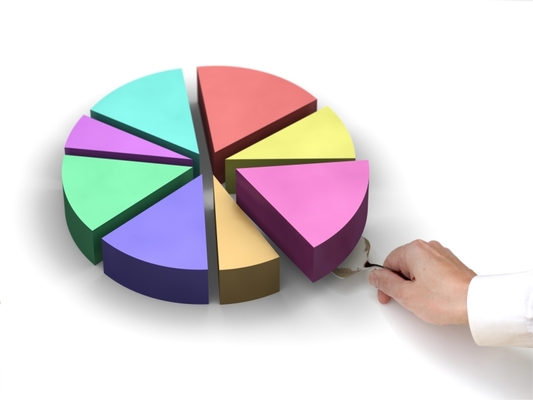 Steps
Newspaper commencement notice
Search list
Summons 
Public meeting
Notice to submit claims
List of unclaimed rights
Blake Bingham will cover others…
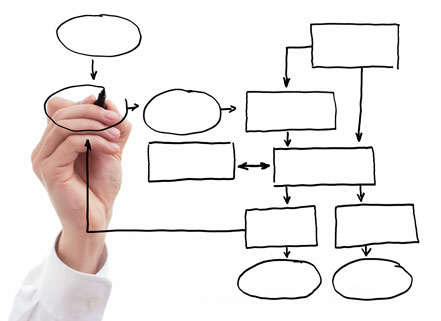 Commencement Notice, Boundary, and Search List
Commencement Notice in the newspaper¹
First designation of the division or subdivision
Boundary description
SE creates “search list” by examining records²
Claimant obligations/statutory deadlines
None yet
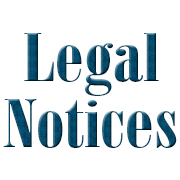 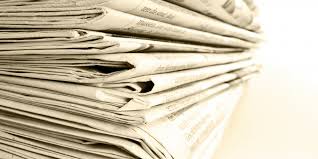 ¹ Utah Code § 73-4-3(2)
² Utah Code § 73-4-3(3)
Summons and Public Meeting
Individual summons by mail¹
Served on:
All owners of record – the search list
SE can identify potential claimants, where SE records are incomplete 
Summons by publication²
SE affidavit required
Initial public meeting³
Claimant obligations⁴  
Address and ownership changes
Follow court proceedings
Statutory Deadlines
None
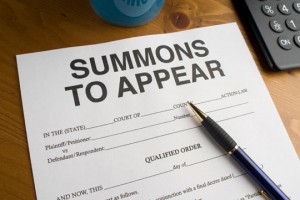 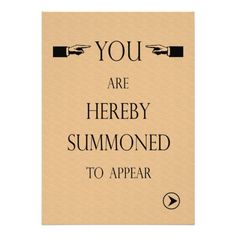 ¹ Utah Code §§ 73-4-3(4), -4(1)(a)
² Utah Code § 73-4-4(1)(b)
³ Utah Code § 73-4-3(7)
⁴ Utah Code § 73-4-21(1)
Notice to Submit Statement of Claim
Notice comes after the initial public meeting¹
Claimant obligation and statutory deadline²
Submit any statements of claim within 90 days
Extensions
Prospective – SE can grant one 30 day ext.³
Retroactive – Court may grant if they demonstrate due cause⁴
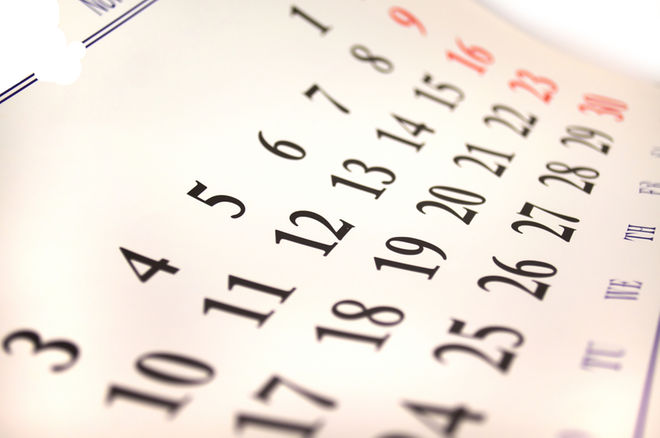 ¹ Utah Code § 73-4-3(8)(a)
² Utah Code § 73-4-5 
³ Utah Code § 73-4-10(2)
⁴ Utah Code § 73-4-10(1)
Consequences of not filing a claim
Rights of record¹
Evidence of an intent to abandon the right




Rights not of record²
Barred at claim filing deadline
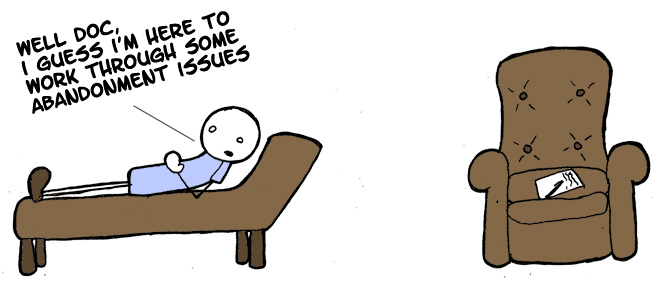 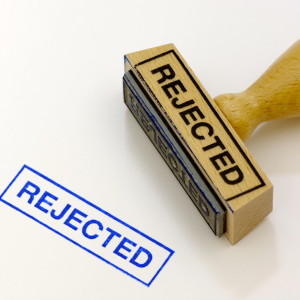 ¹ Utah Code § 73-4-9(1)
² Utah Code § 73-4-9(2)
List of Unclaimed Rights (LUR)
Which water rights go on the LUR?
Each water right of record where no claim was filed¹
Who gets notice?
Served on each potential claimant that was served with a summons²
Claimant obligation
Required to file an objection within 90 days along with a statement of claim³
Consequence⁴ 
If no objection = abandonment
Public meeting⁵
¹ Utah Code § 73-4-9.5(1)(a)
² Utah Code § 73-4-9.5(1)(b)
³ Utah Code § 73-4-9.5(2)
⁴ Utah Code § 73-4-9.5(4)
⁵ Utah Code § 73-4-9.5(1)(c)
The List of Unclaimed Rights: Objections and Decree
Limited scope of objections
Reasons for not filing a timely statement of claim¹
Circumstances beyond the claimant’s control
Mistake
Any other reason justifying relief
Decree following the resolution of objections²
Adjudging the unclaimed rights abandoned
Court may authorize the SE to reject further diligence and underground claims
¹ Utah Code § 73-4-9.5(3)(b)
² Utah Code § 73-4-9.5(5)
Questions